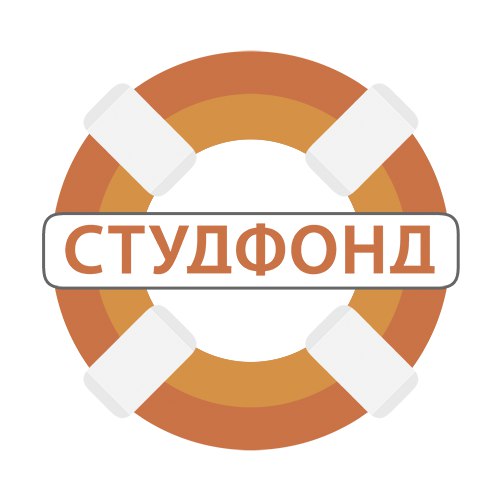 Фонд социальной помощи студентам, попавшим в трудную жизненную ситуацию в Ярославской области  «СТУДФОНД»
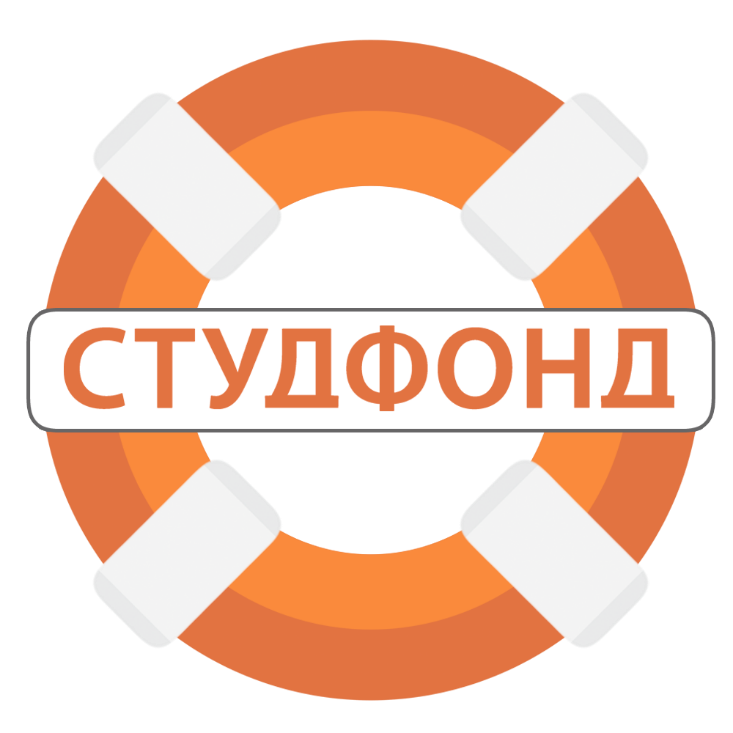 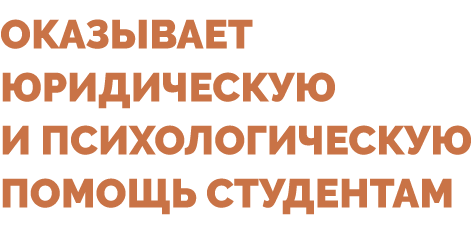 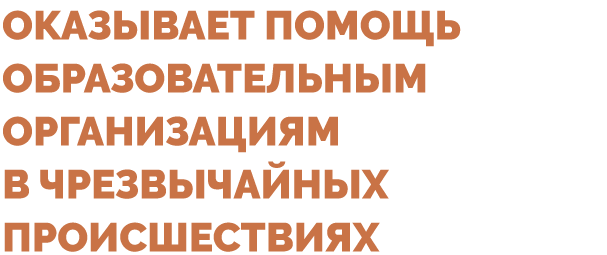 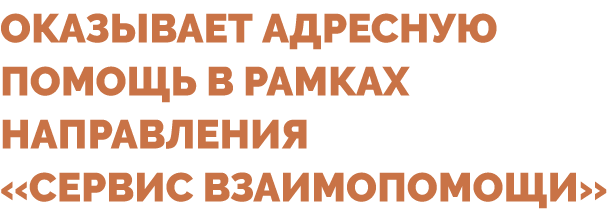 МЕРОПРИЯТИЯ ФОНДА:
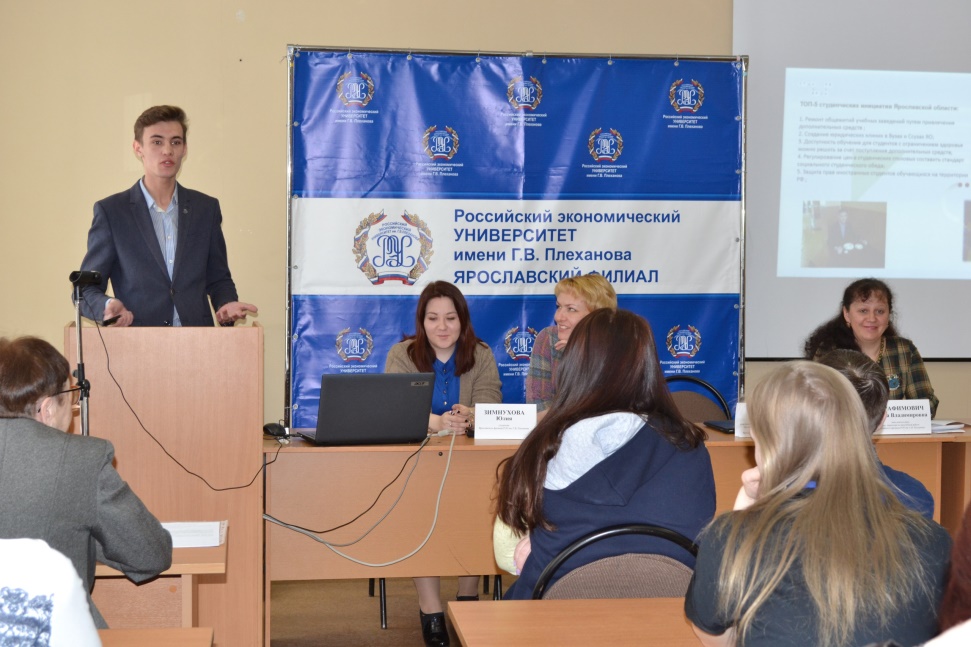 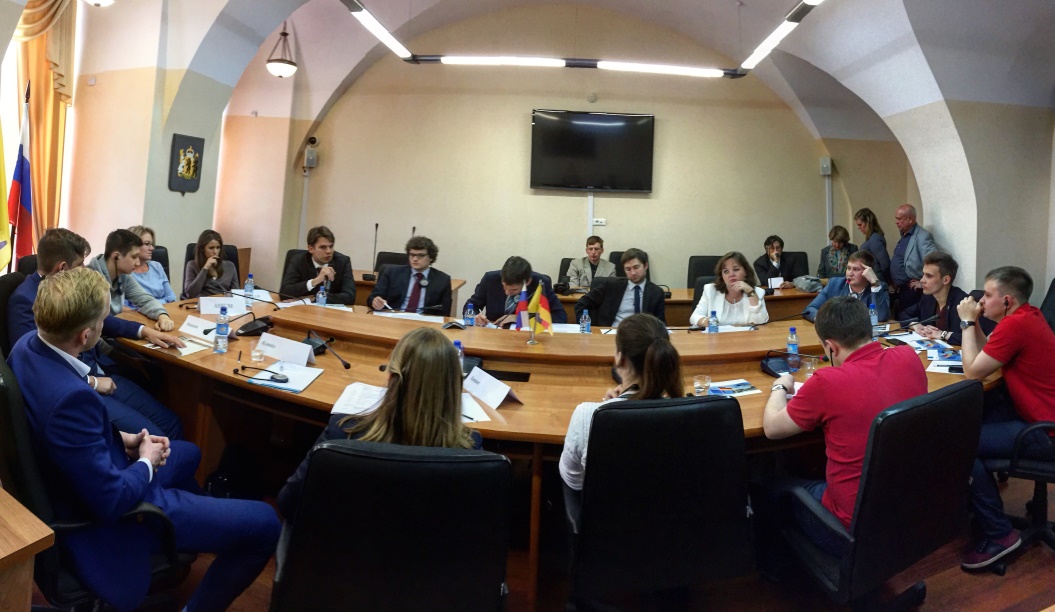 Открытие Всероссийской молодежной конференции «Молодежь. Образование. Экономика»
Координатор «СТУДФОНДа» Артём Таттыбаев в Ярославской областной думе встретился с молодежными лидерами ФРГ.
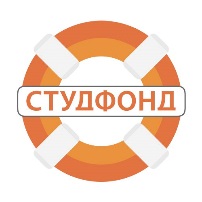 МЕРОПРИЯТИЯ ФОНДА:
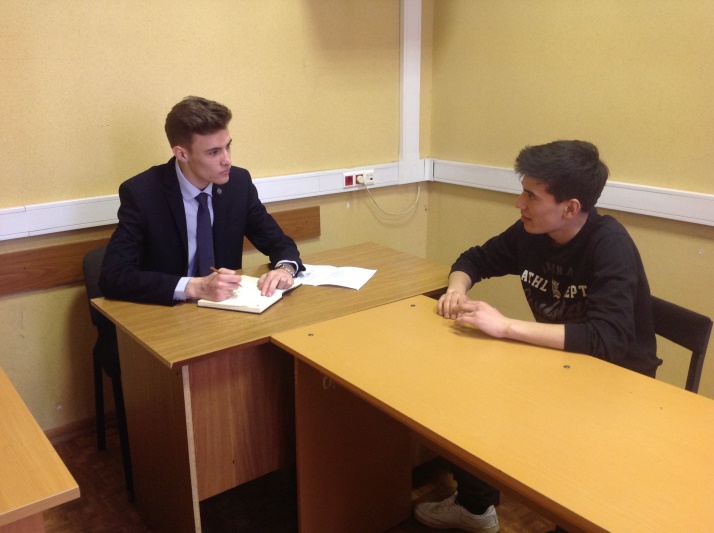 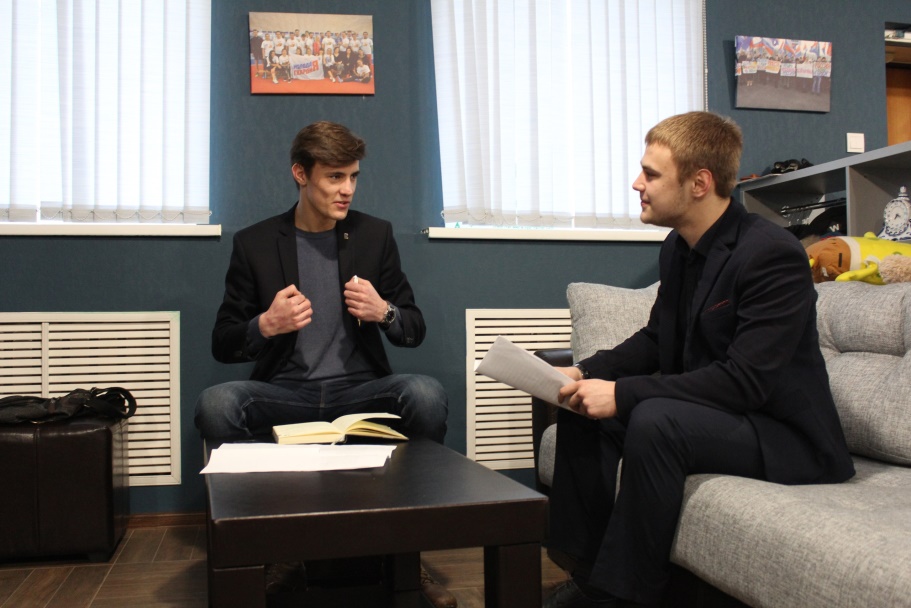 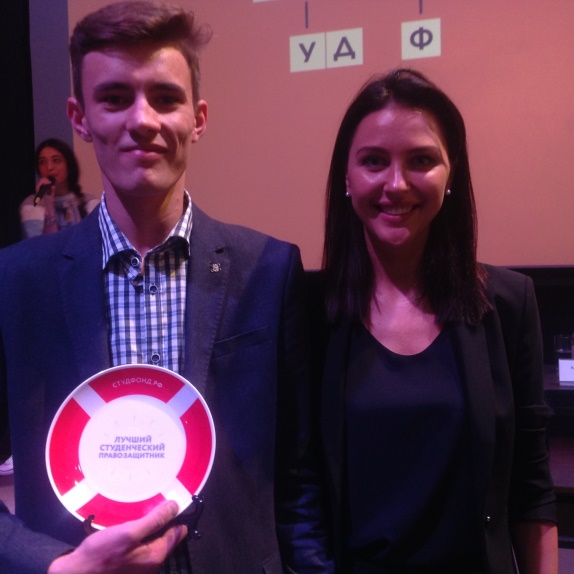 Прием студентов, попавших в трудную жизненную ситуацию
С председателем студенческого совета ЯТЭКа
Лучший студенческий правозащитник России
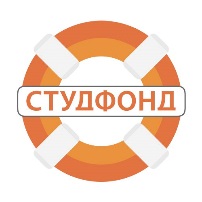 МЕРОПРИЯТИЯ ФОНДА:
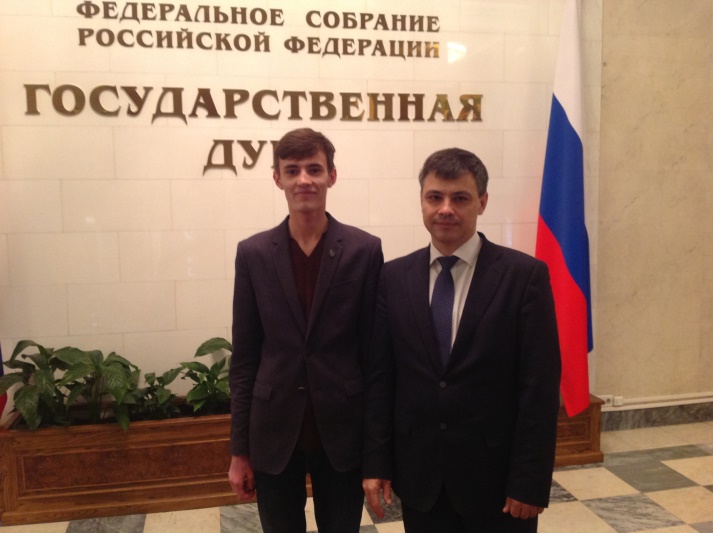 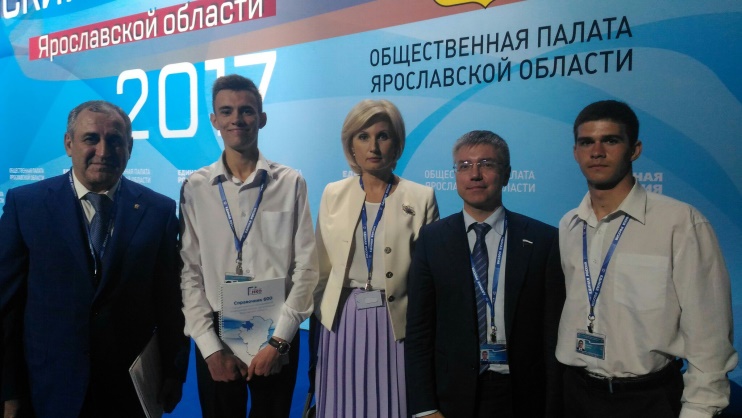 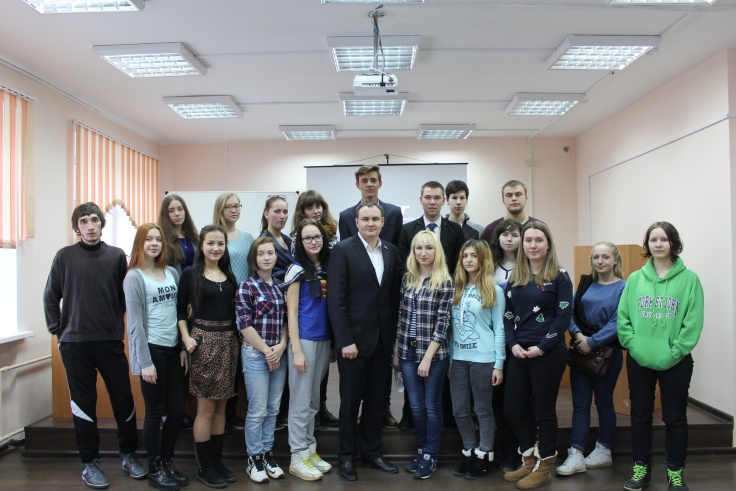 Встреча с председателем Комитета ГД ФС РФ
XV Гражданский форум
Встреча со студентами
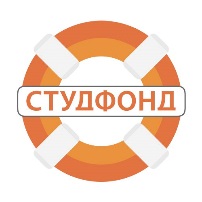 МЕРОПРИЯТИЯ ФОНДА:
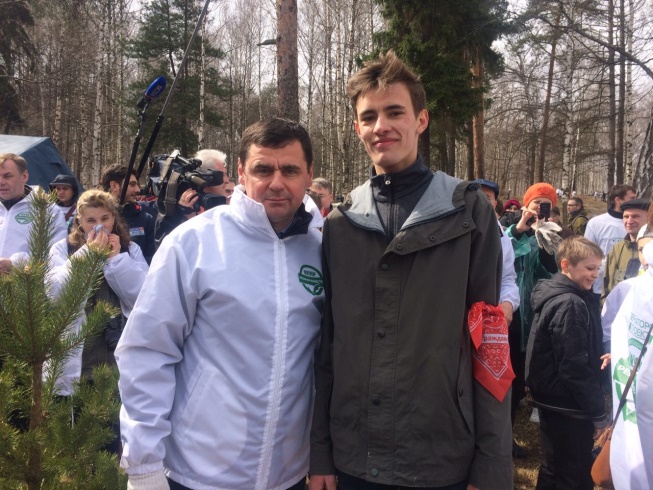 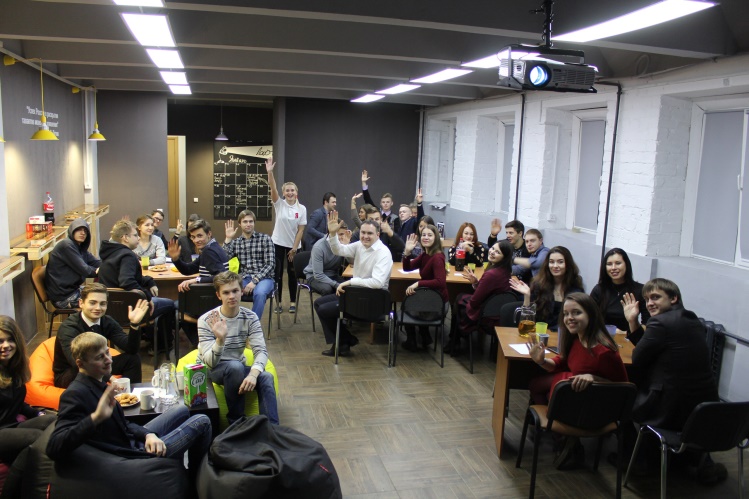 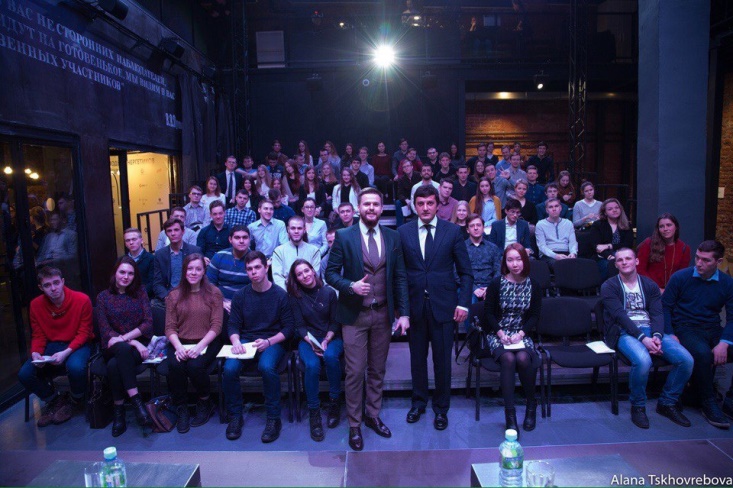 С ВРИО Губернатора Ярославской области Д.Ю. Мироновым на субботнике
День студента в ЛОФТе
Форум «Энергия будущего»
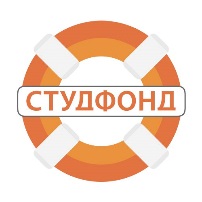 МЕРОПРИЯТИЯ ФОНДА:
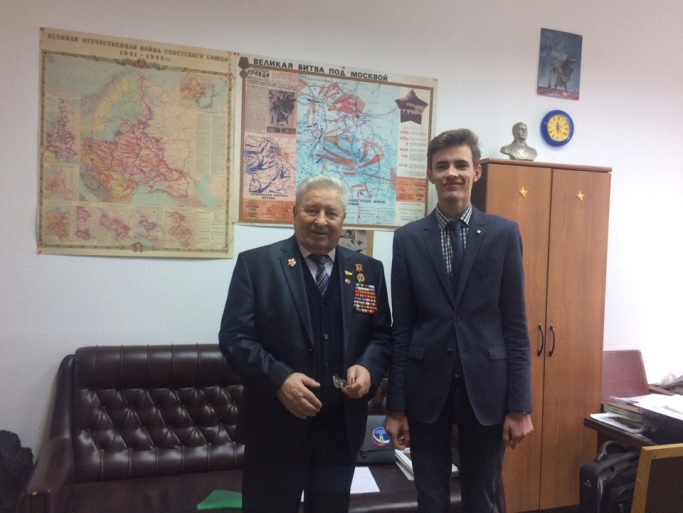 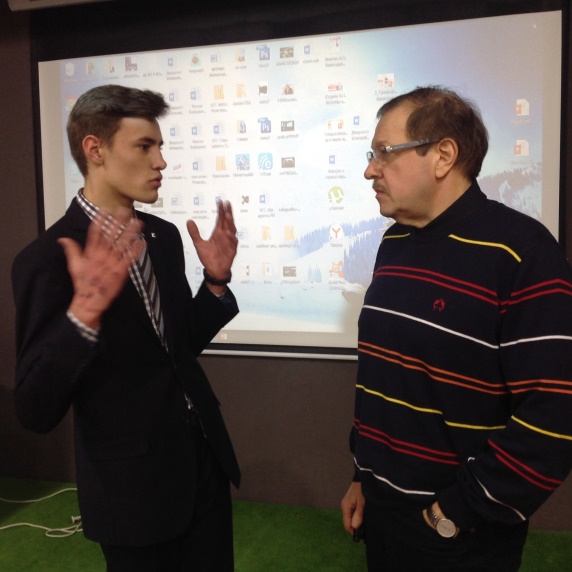 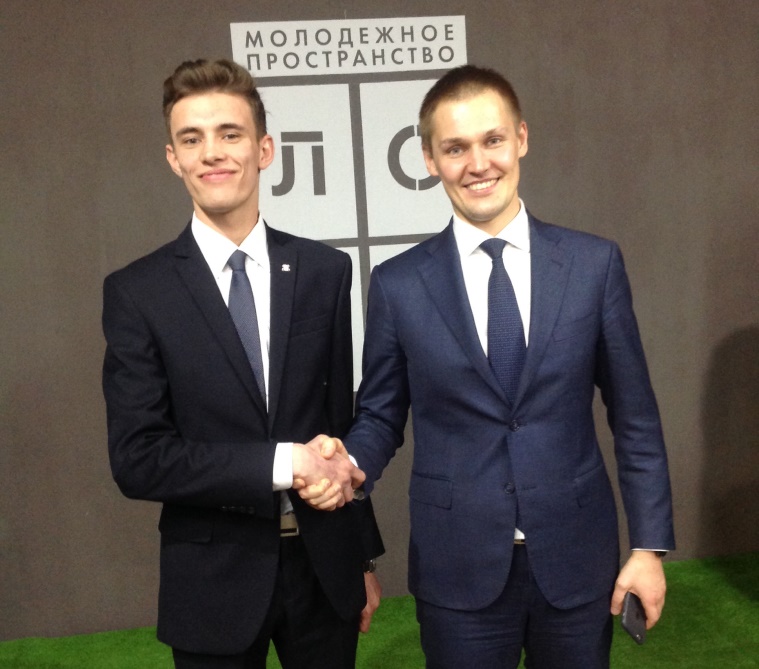 Встреча с Председателем Совета ветеранов Ярославской области Каменецким А.Ф.
С ректором ЯргУ им. П.Г. Демидова Русаковым А.И.
С депатутом ГД ФС РФ Грибовым А.С.
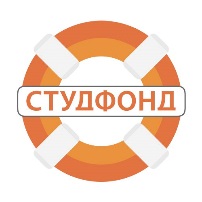 ОКАЗАННАЯ ПОМОЩЬ :
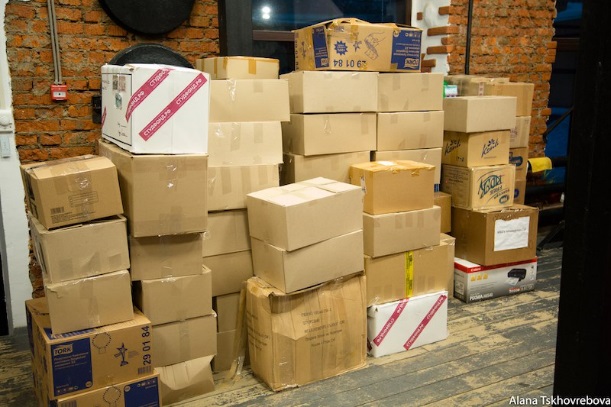 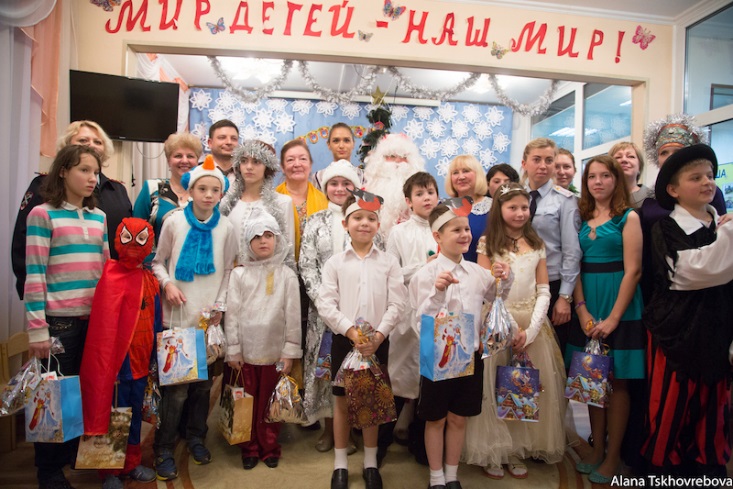 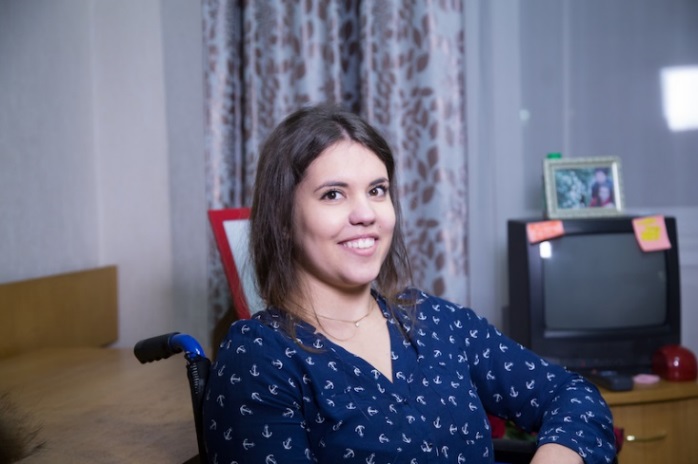 Руководитель «СТУДФОНДА»
Анна Лапенко совместно со студентами столичных вузов поздравила детей, находящихся
в Истринском центре для несовершеннолетних
«СТУДФОНД» помог
Татьяне Субботиной, студентке 1-го курса РАНХиГС, поставить диагноз, а также пройти реабилитацию
«СТУДФОНД» отправил тонну гуманитарной помощи для молодежи Сирии
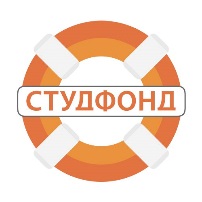 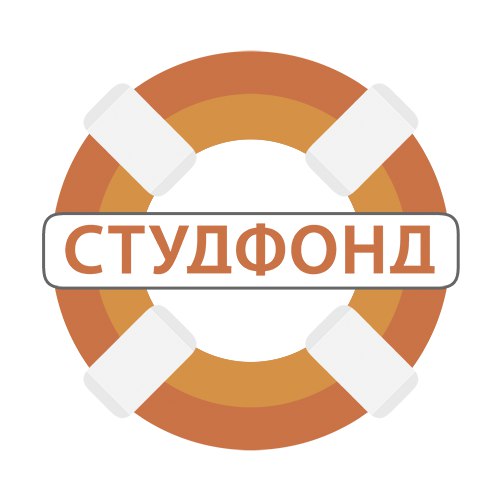 ДОПОЛНИТЕЛЬНЫЕ УСЛОВИЯ И ОСОБЫЕ ПРЕДЛОЖЕНИЯ РАССМАТРИВАЮТСЯ ИНДИВИДУАЛЬНОРАДЫ СОТРУДНИЧЕСТВУ
Контакты
Лапенко Анна – Руководитель Фонда социальной помощи студентам «СтудФонд»
Горячая линия: 8 800 301-66-06E-mail: prava-studentov@inbox.ru
Таттыбаев Артём – Координатор Фонда социальной помощи студентам «СтудФонд» в Ярославской области
Социальные сети:
Официальный сайт: студфонд.рф
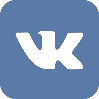 https://vk.com/studfond2020
https://www.instagram.com/studcampus/
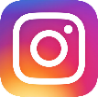